Графика Б.М. Кустодиева.
Пейзажі
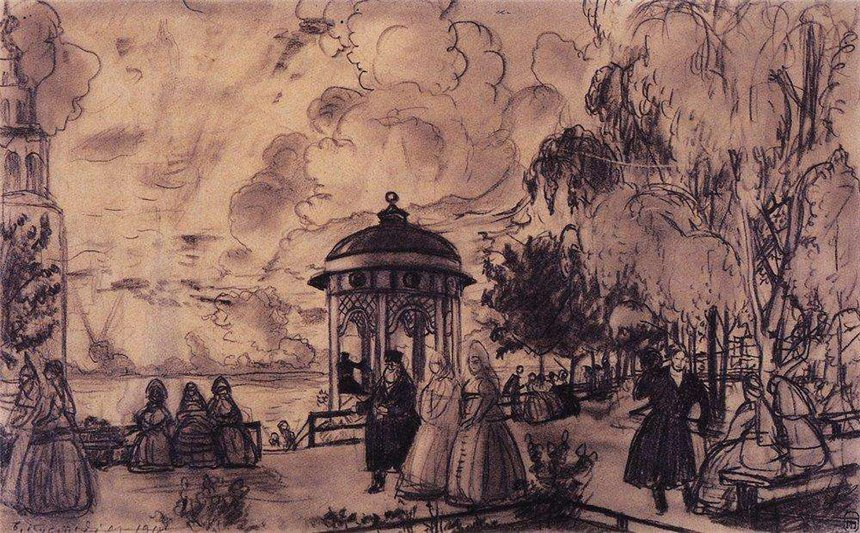 Гулянье на Волге (1918)
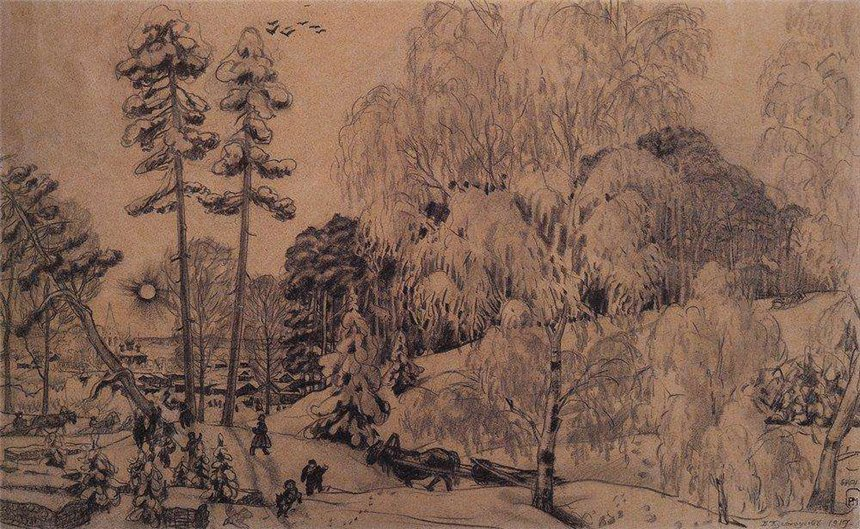 Зима (1919)
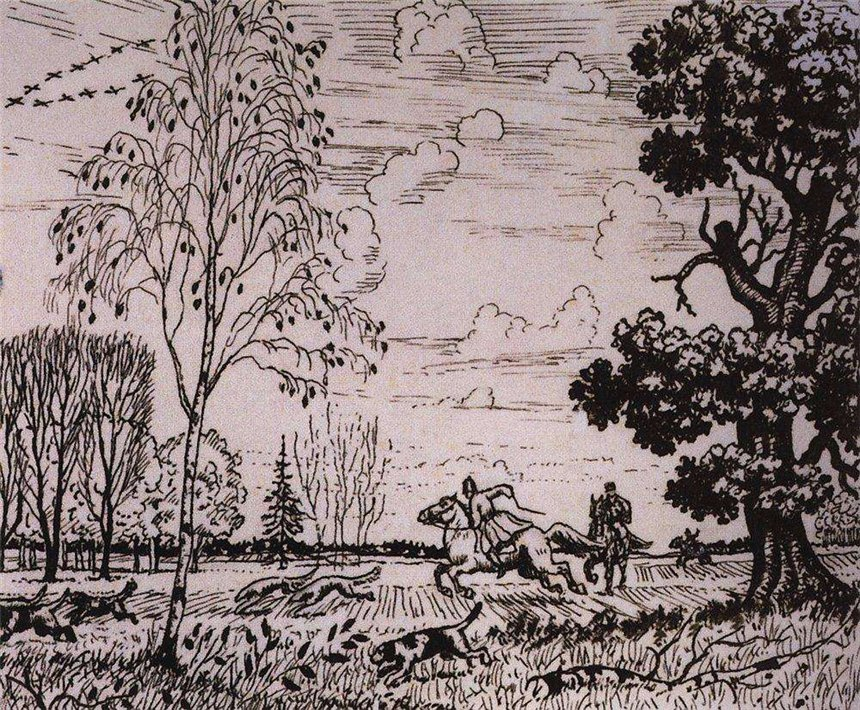 Осень (1919)
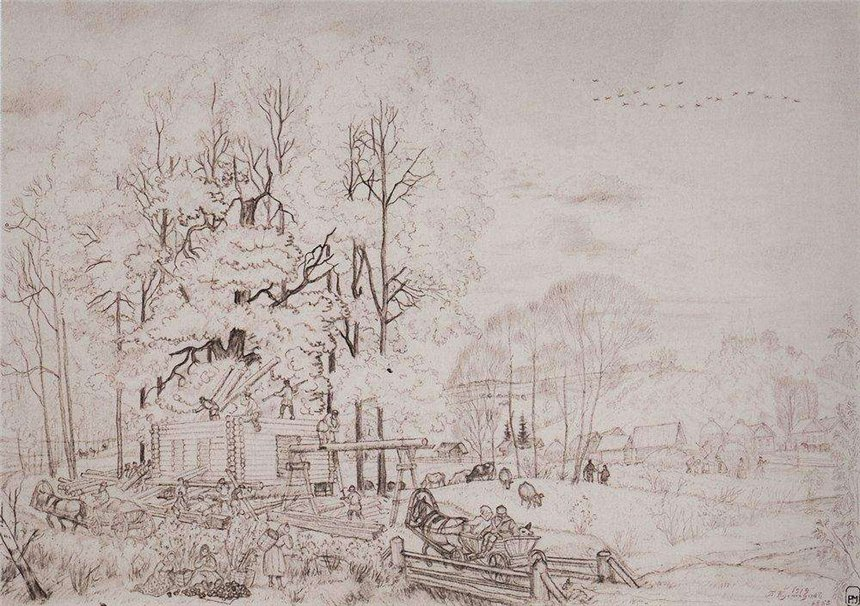 Осень (1919)
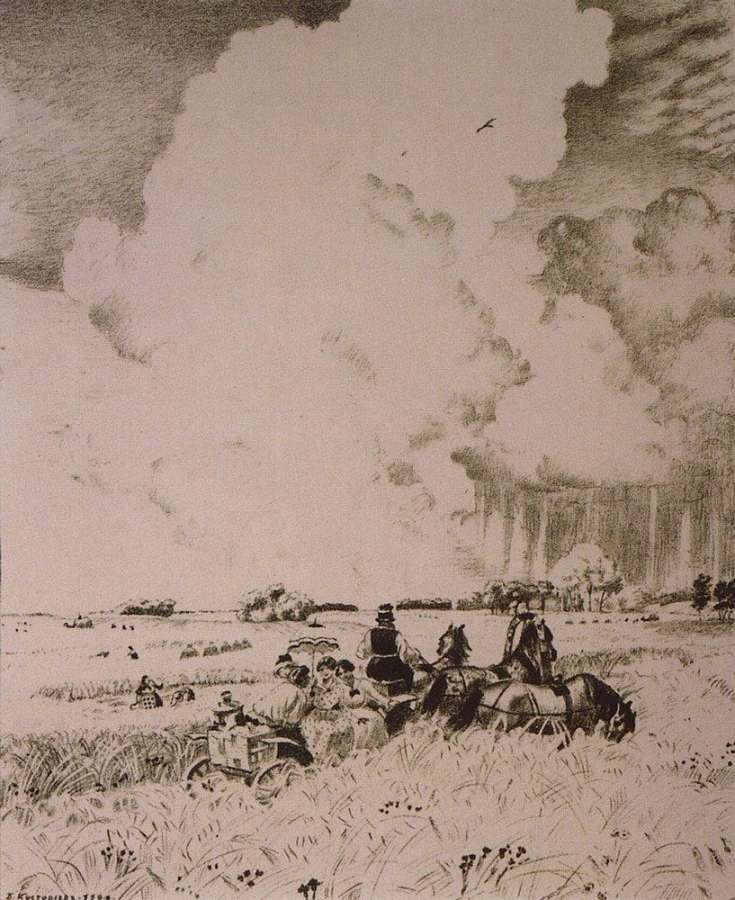 Лето (1921)
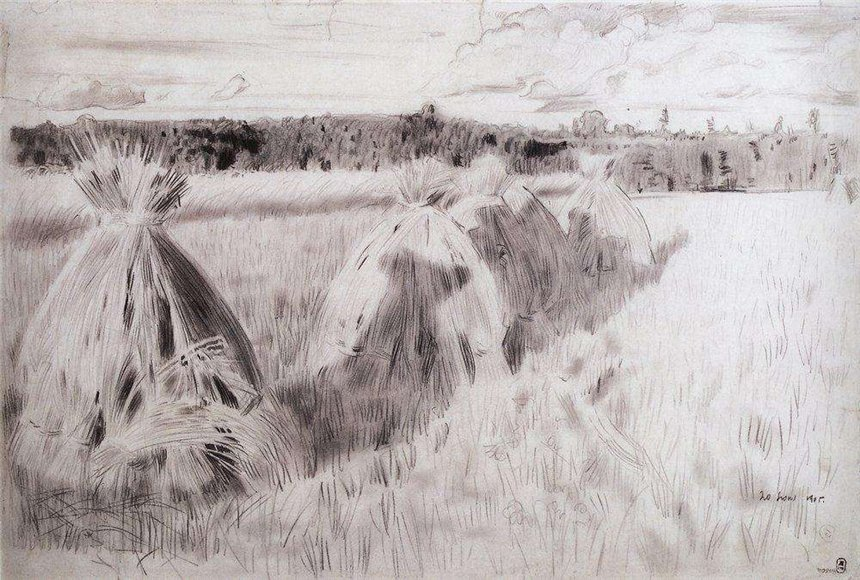 Сжатое поле со снопами (1905)
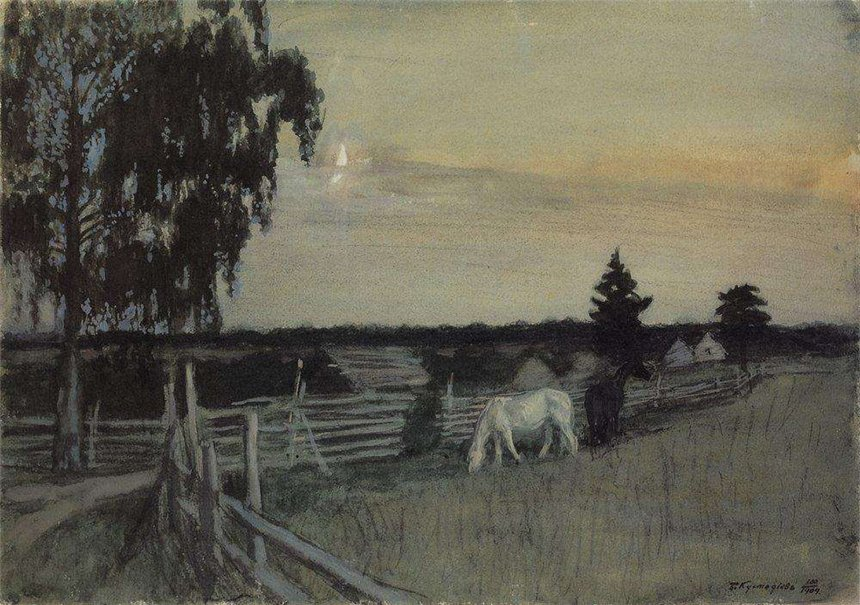 Пасущиеся лошади (1909) смешанная техника
Портрети
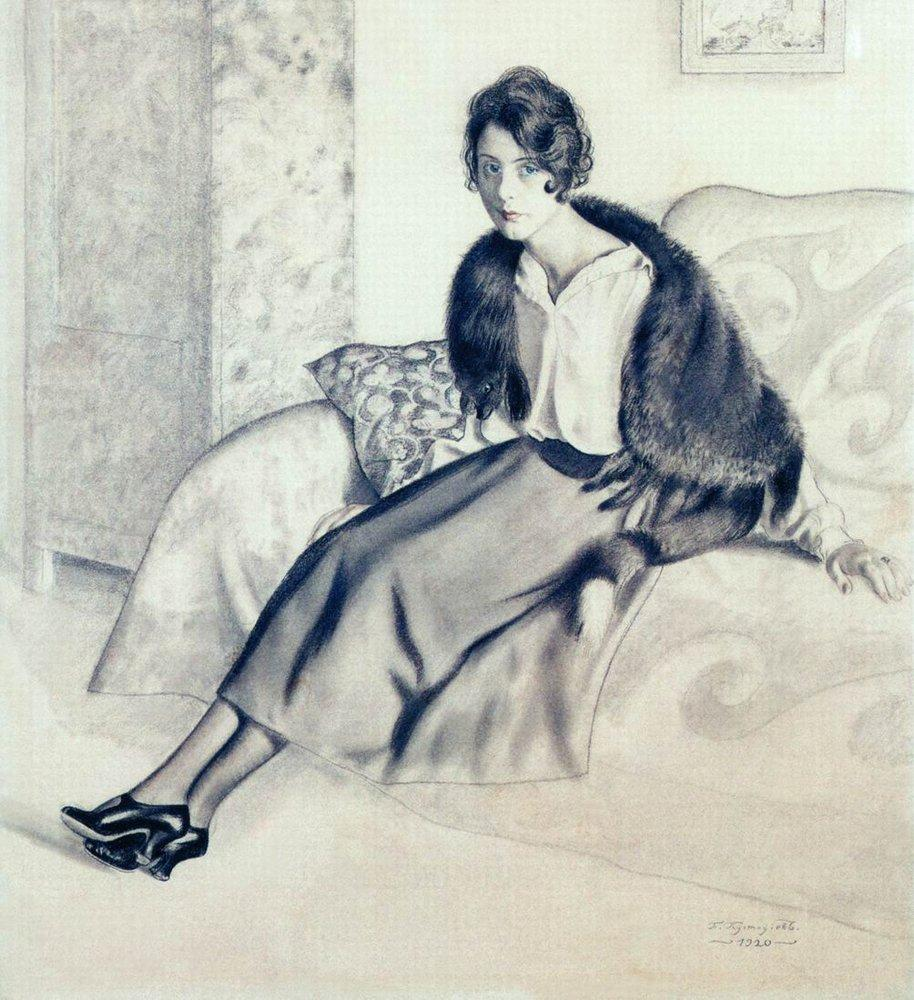 Портрет О.П. Мясоедовой(1920)
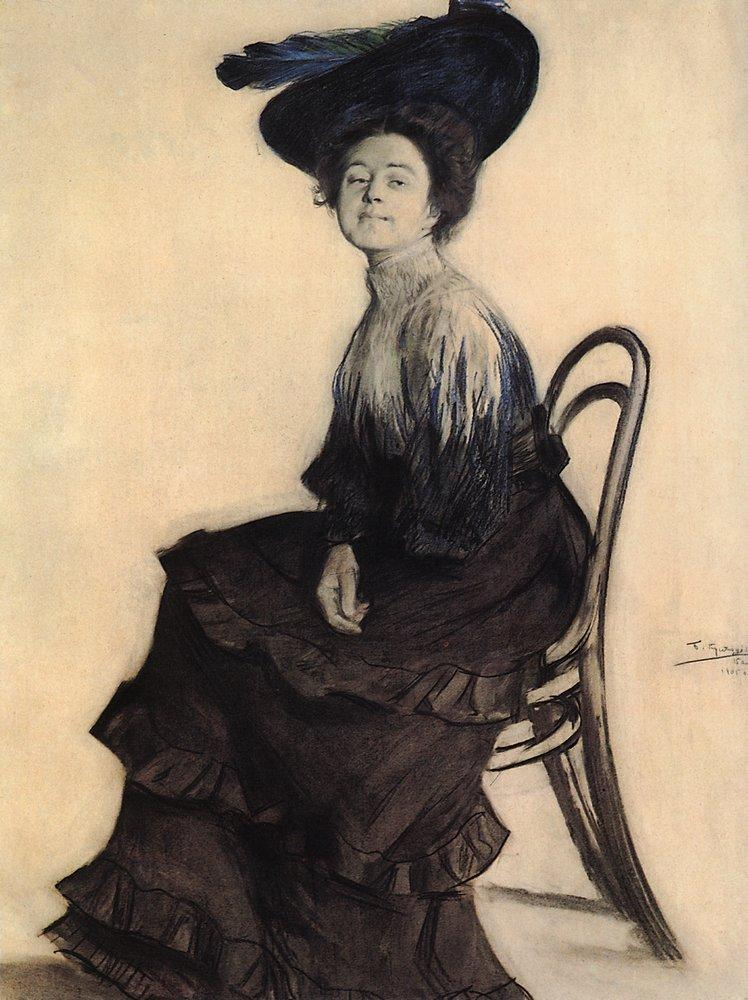 Портрет Е.А. Полевицкой (1905)
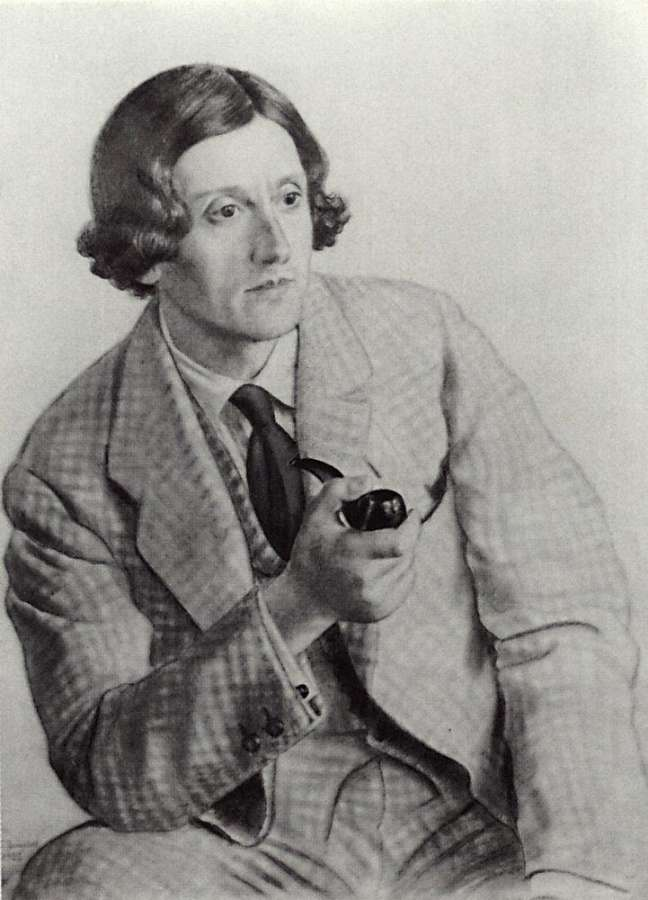 Портрет И.И. Бродского (1920)
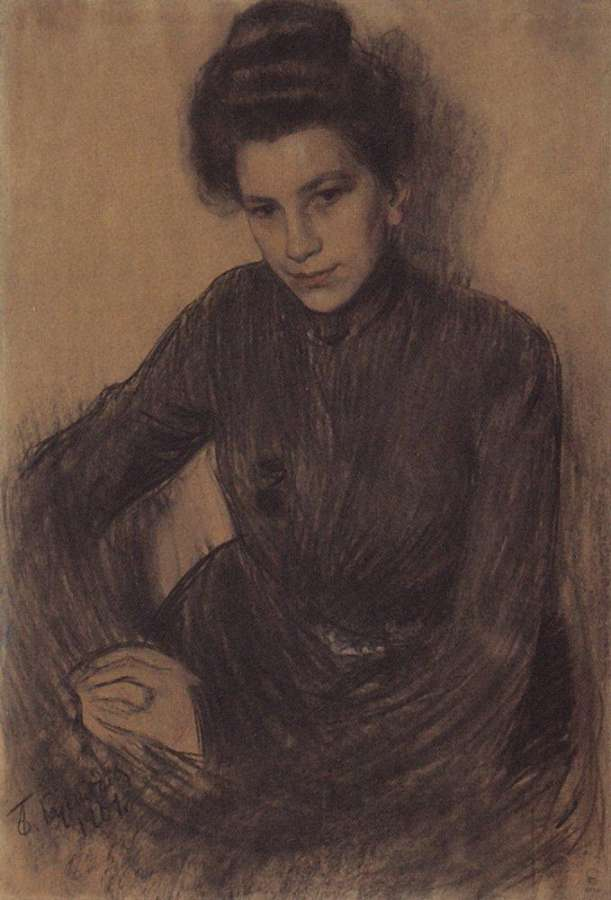 Портрет З.Е. Прошинской (1901)
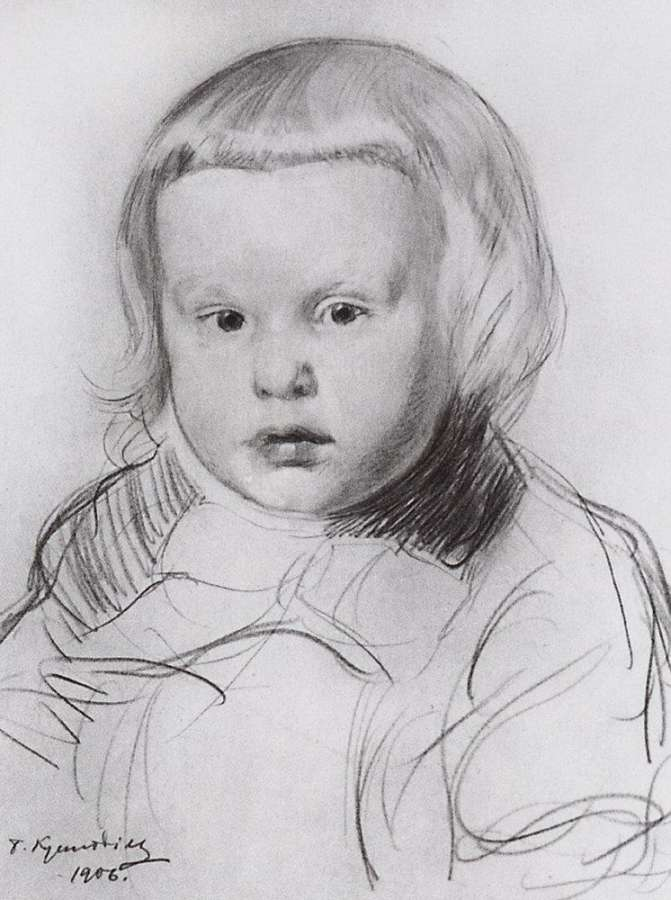 Портрет Ирины Кустодиевой (1906)
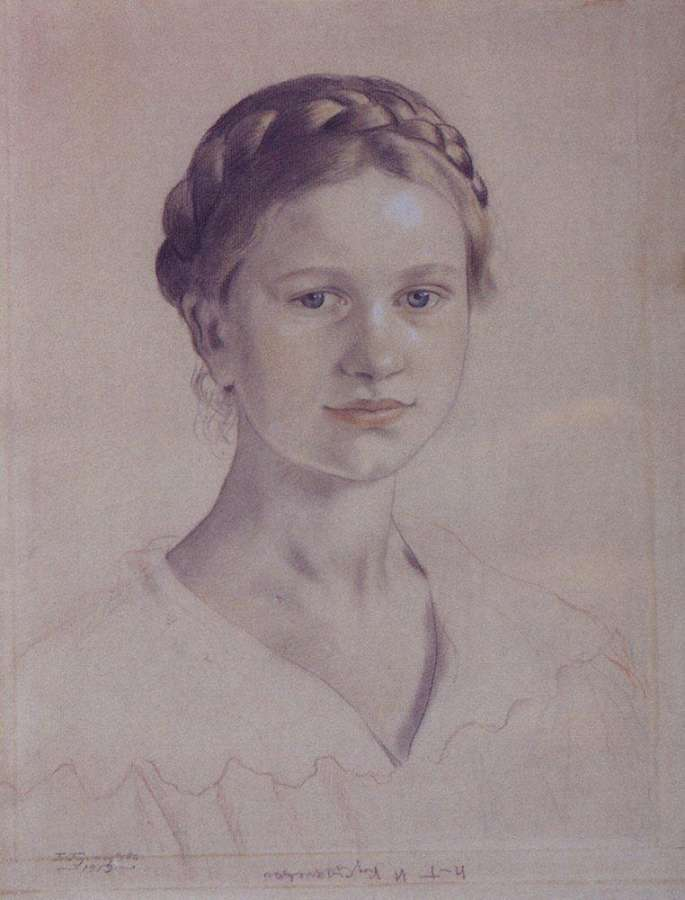 Портрет Ирины Кустодиевой (1919)
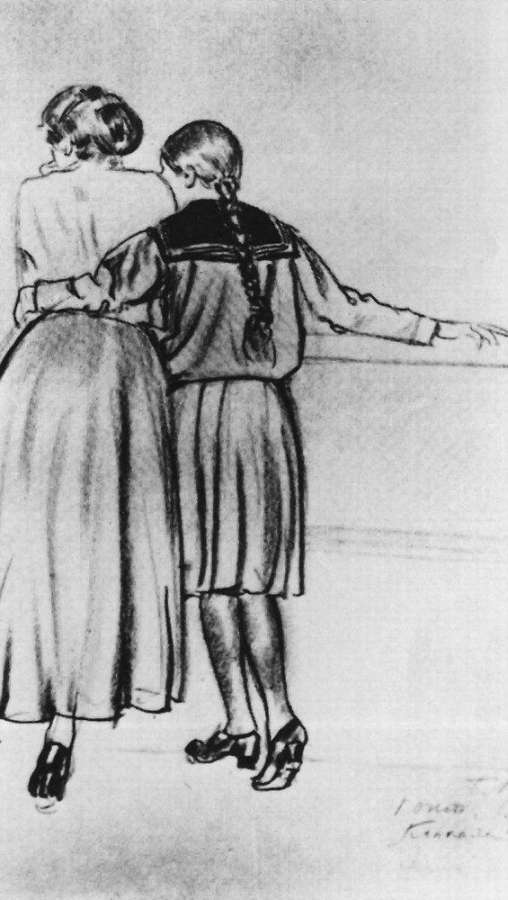 На мосту. Жена и дочь художника. 1917.
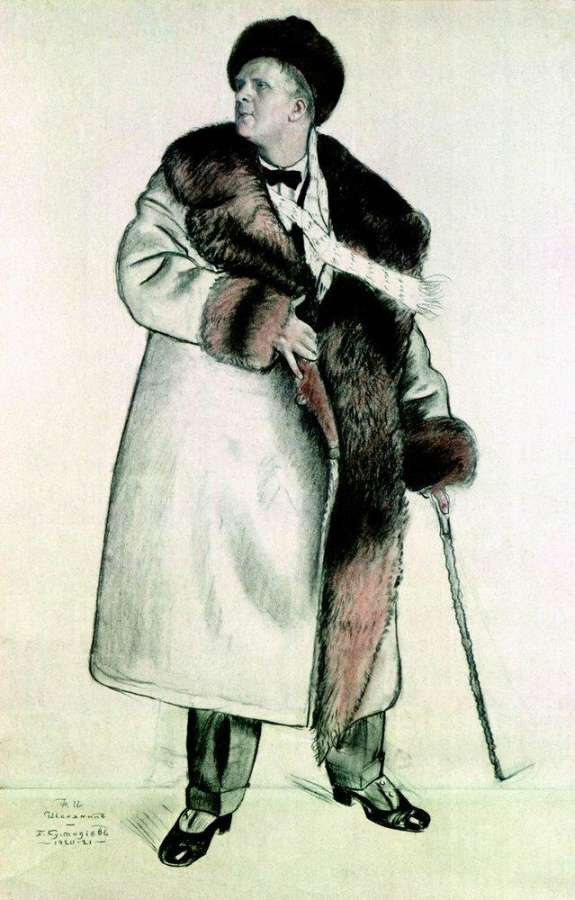 Портрет Ф.И. Шаляпина (1921)
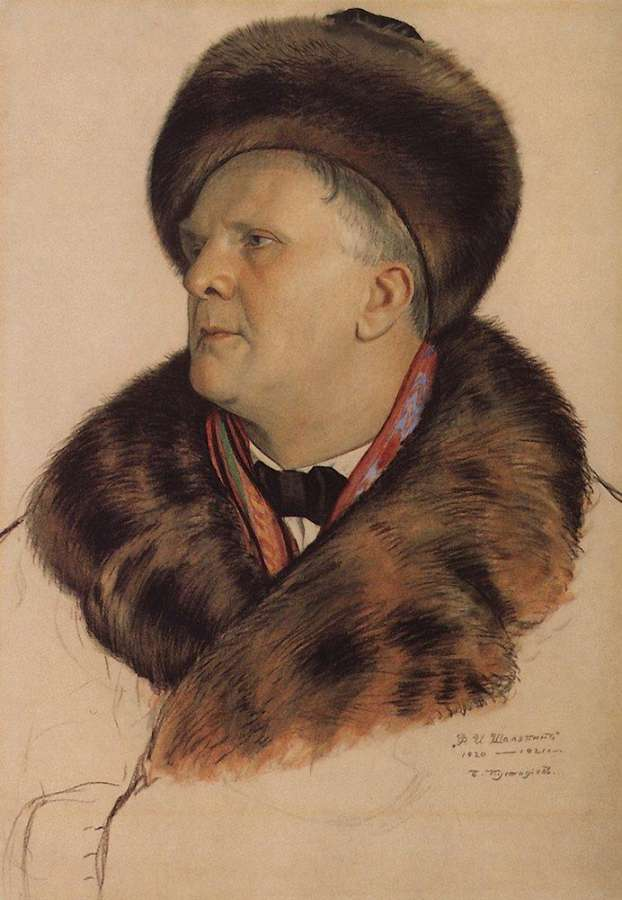 Портрет Ф.И. Шаляпина (1921)
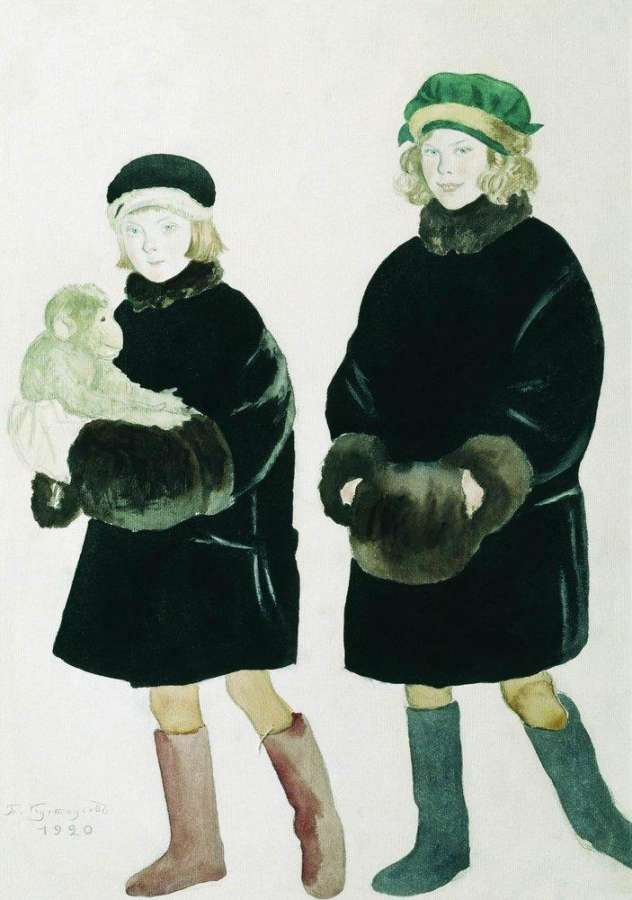 Портрет Марины и Марфы Шаляпиных (1920)